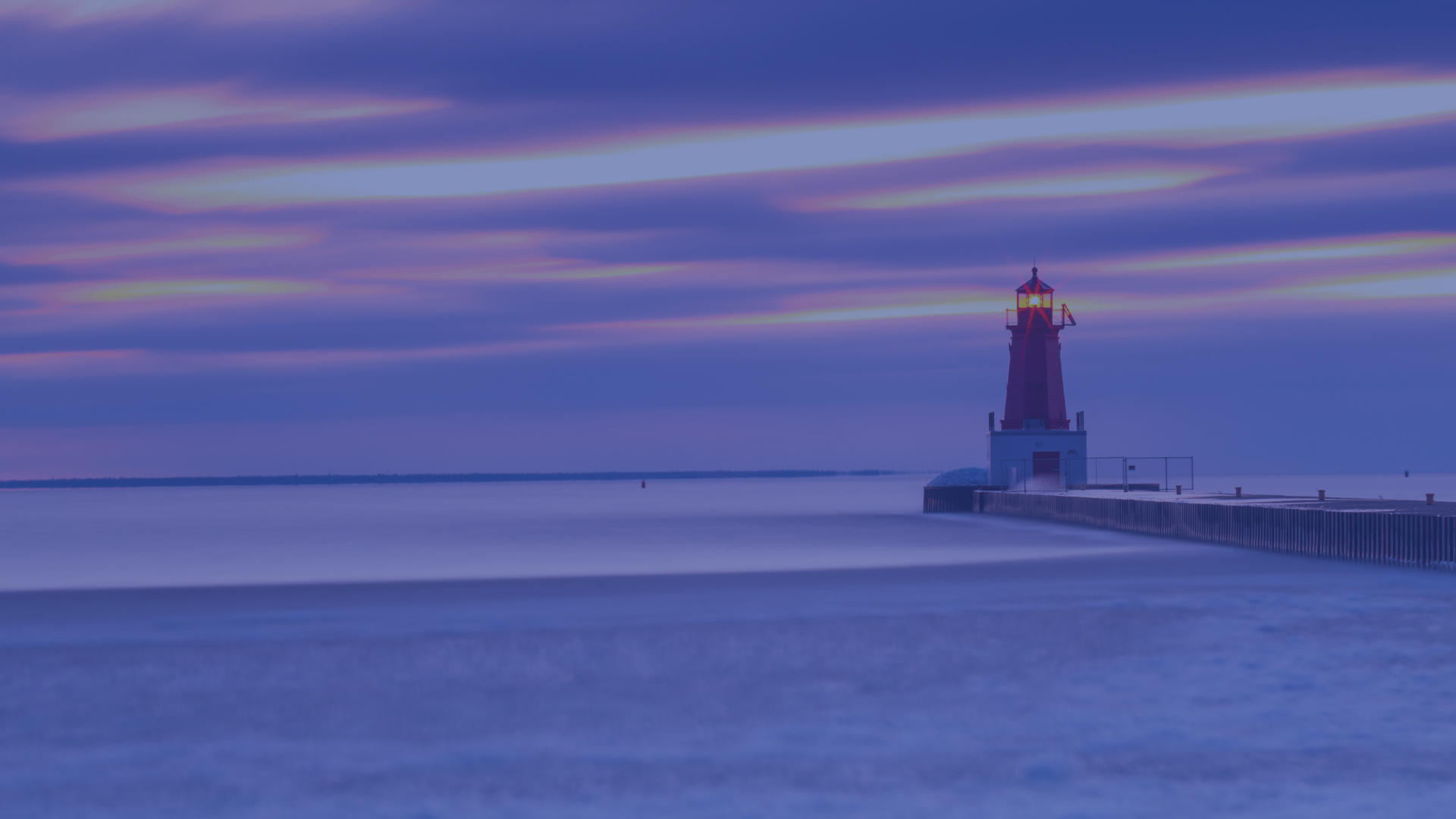 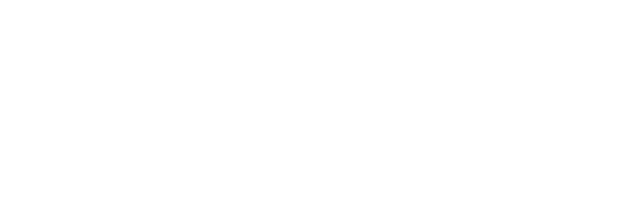 2024-2028
Strategic Plan Overview
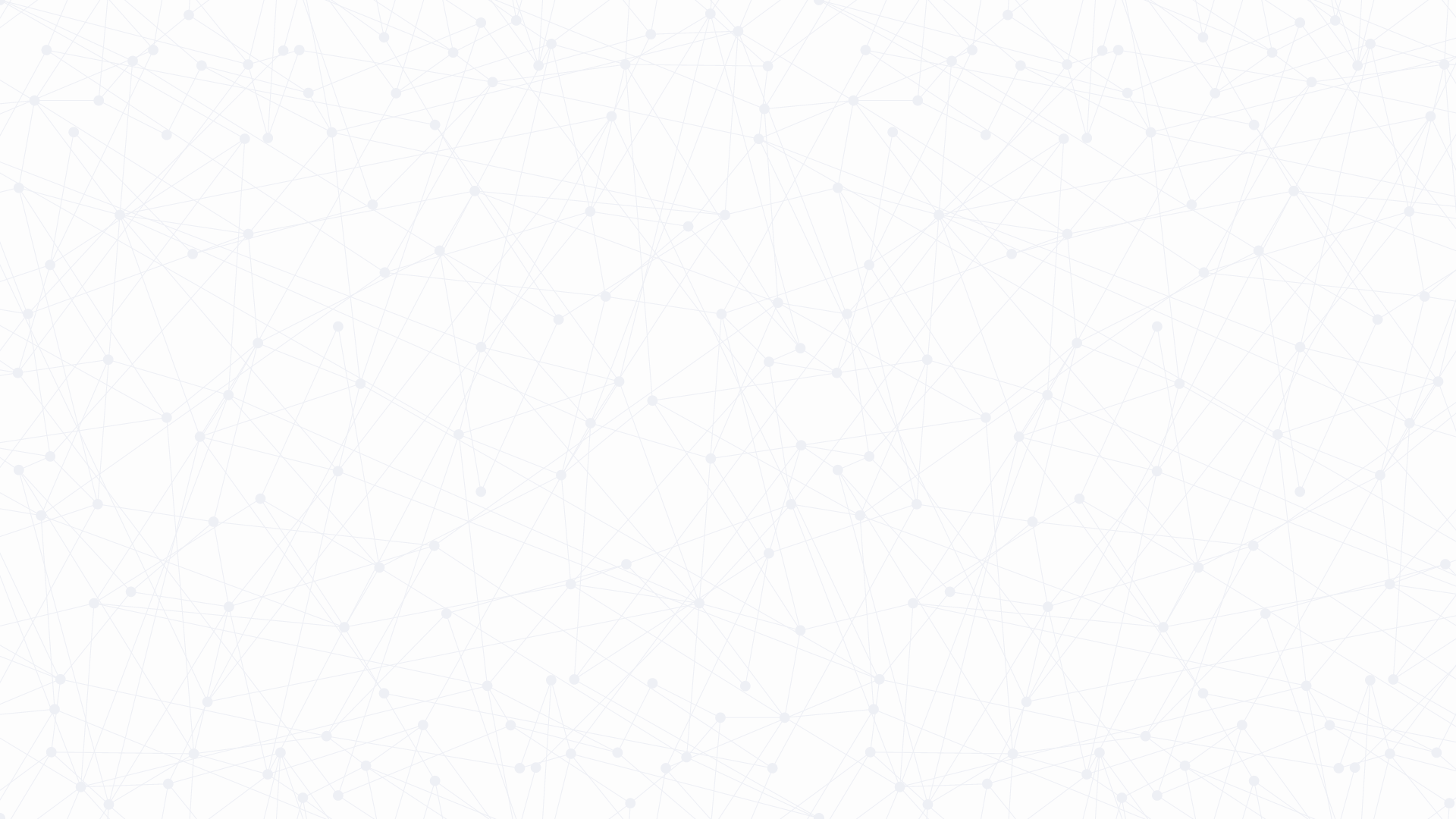 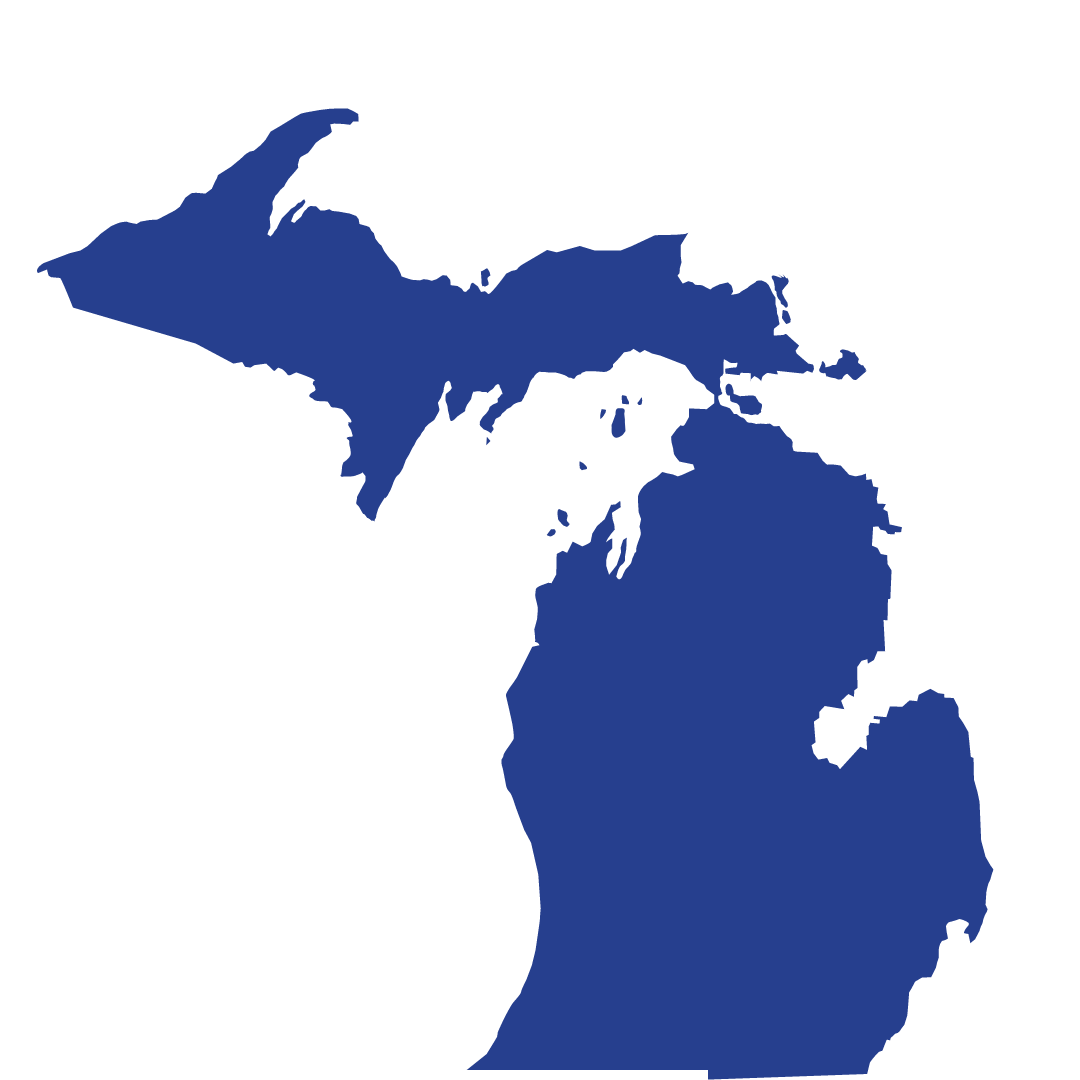 Michigan Health Information Network Shared Services (MiHIN)
MiHIN is Michigan’s state-designated entity to continuously improve healthcare quality, efficiency, and patient safety by promoting secure, electronic exchange of health information. MiHIN represents a growing network of public and private organizations working to overcome data sharing barriers, reduce costs, and ultimately advance the health of Michigan’s population.
Isabell Bio / Role at MiHIN – Emily to Provide
[Speaker Notes: For Joanne:It is my pleasure to introduce Isabell M. Pacheco, the Chief Administrative Officer of the Michigan Health Information Network. With over 25 years of extensive experience in healthcare operations and leadership, Isabell brings a wealth of expertise to our organization.Key Points of Her Leadership and Expertise:
Proven Executive Leadership: Isabell currently serves as the Chief Administrative Officer at MiHIN, where she has been instrumental in overseeing our budget, driving operational excellence, and leading cross-functional teams. Her role involves ensuring the efficiency of our operations and aligning them with strategic goals set by our Board of Directors.
Strategic and Operational Excellence: At MiHIN, she has successfully managed primary operations, developed and implemented critical policies and procedures, and played a key role in our strategic direction. Her oversight extends to ensuring robust financial and operational controls, which are essential for our continued success.
Successful Track Record: Prior to joining MiHIN, Isabell demonstrated remarkable achievements in various roles, including as Chief Operating Officer at the Interoperability Institute, where she led significant organizational changes and supported the transition to Agile workflows. Her work at Nuvem Health and Sentry Data Systems further highlights her ability to scale operations and enhance client satisfaction.
Subject Matter Expertise: Isabell is recognized for her deep knowledge in Health IT and 340B Program compliance. Her previous consulting roles and contributions to regulatory practices have established her as a leading expert in these critical areas.
Educational and Professional Credentials: She holds a Doctor of Science in Health Services Administration, an MBA, and is a Fellow of the American College of Healthcare Executives (FACHE). These credentials underscore her commitment to excellence and leadership in the healthcare field.

Isabell's extensive background and proven success in managing complex healthcare operations and strategic initiatives make her an invaluable leader for MiHIN. We are confident that under her stewardship, our health information exchange will continue to thrive and achieve its mission of improving healthcare delivery and outcomes.]
Background
The MiHIN Strategic Plan was developed using the following inputs:
Industry trends 
Regulatory changes
Michigan Health IT Roadmap 
Key stakeholder and customer feedback
MOAC
Hospital roundtable
Payer/physician quality collaborative
HIE-MiHIN Payer Prioritization and Alignment Round Table  
Customer survey
MiHIN Leadership Team’s input and analysis
Key Industry Trends Shaping Our Strategy
Cross-Sector Data Sharing for Whole-Person Care
Increasing Focus on Security
Increasing Focus on Privacy
Health Data Utility Model
Modernization of Public Health Infrastructure
Payment and Care Delivery Reform
Reducing Administrative Waste
Nationwide Interoperability Requirements
Increasing Adoption of Electronic Data Sharing Standards (e.g., FHIR)
Leveraging Health IT for Clinical Research
Advancements in Technology (e.g., AI, Blockchain, Cloud Computing)
MiHIN’s 2024-2028 Visionary Goals
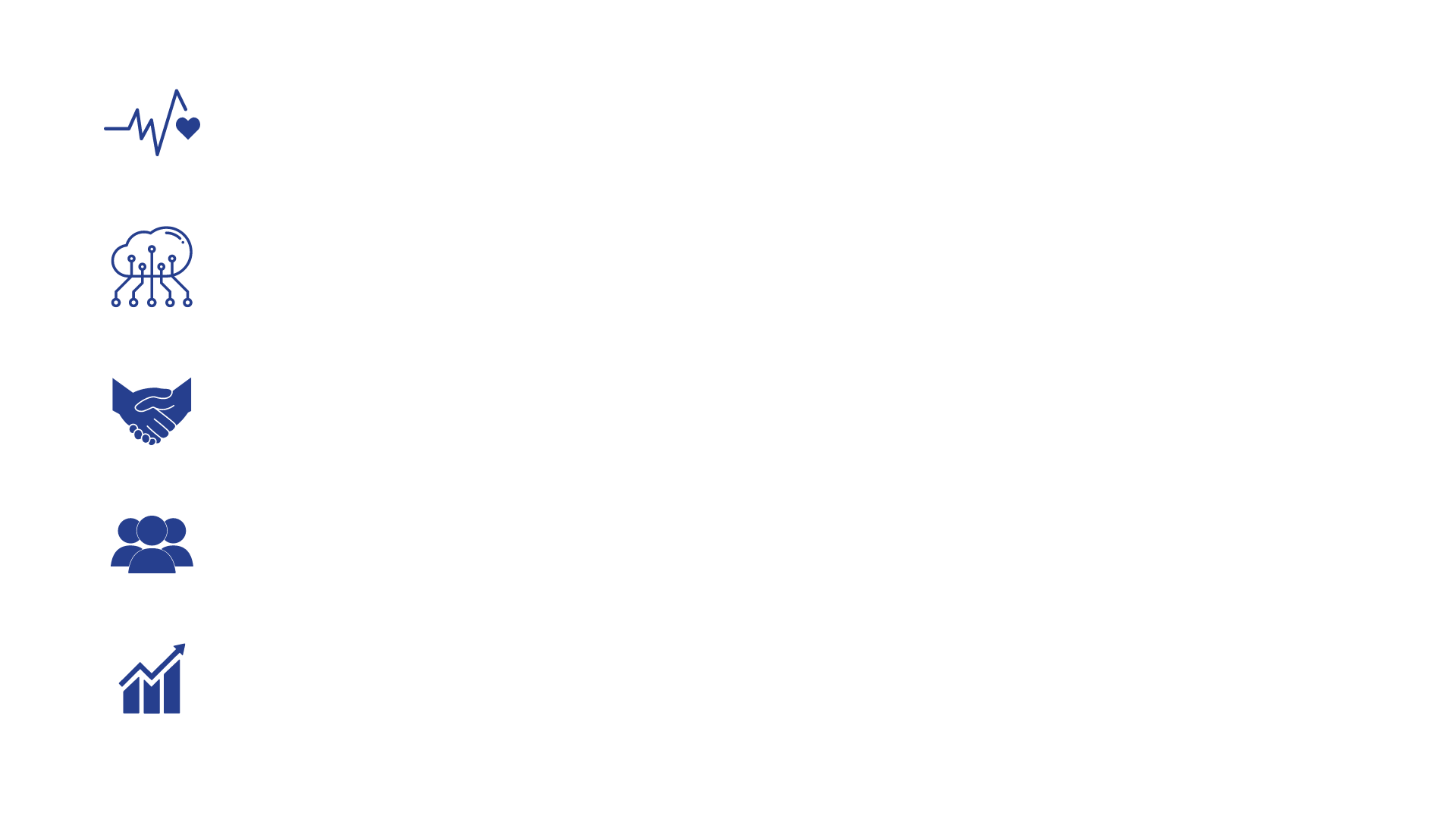 Goal #1
Strengthen partnership with the State of Michigan and support public, behavioral, and population health priorities through Michigan’s utility for health information sharing. 

Goal #2
Enhance our capabilities to support the health care ecosystem’s comprehensive health data needs. 

Goal #3
Provide excellent customer focused health information sharing services to Michigan residents and providers. 

Goal #4
Build a high-caliber, innovative, engaged, and diverse workforce.
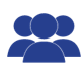 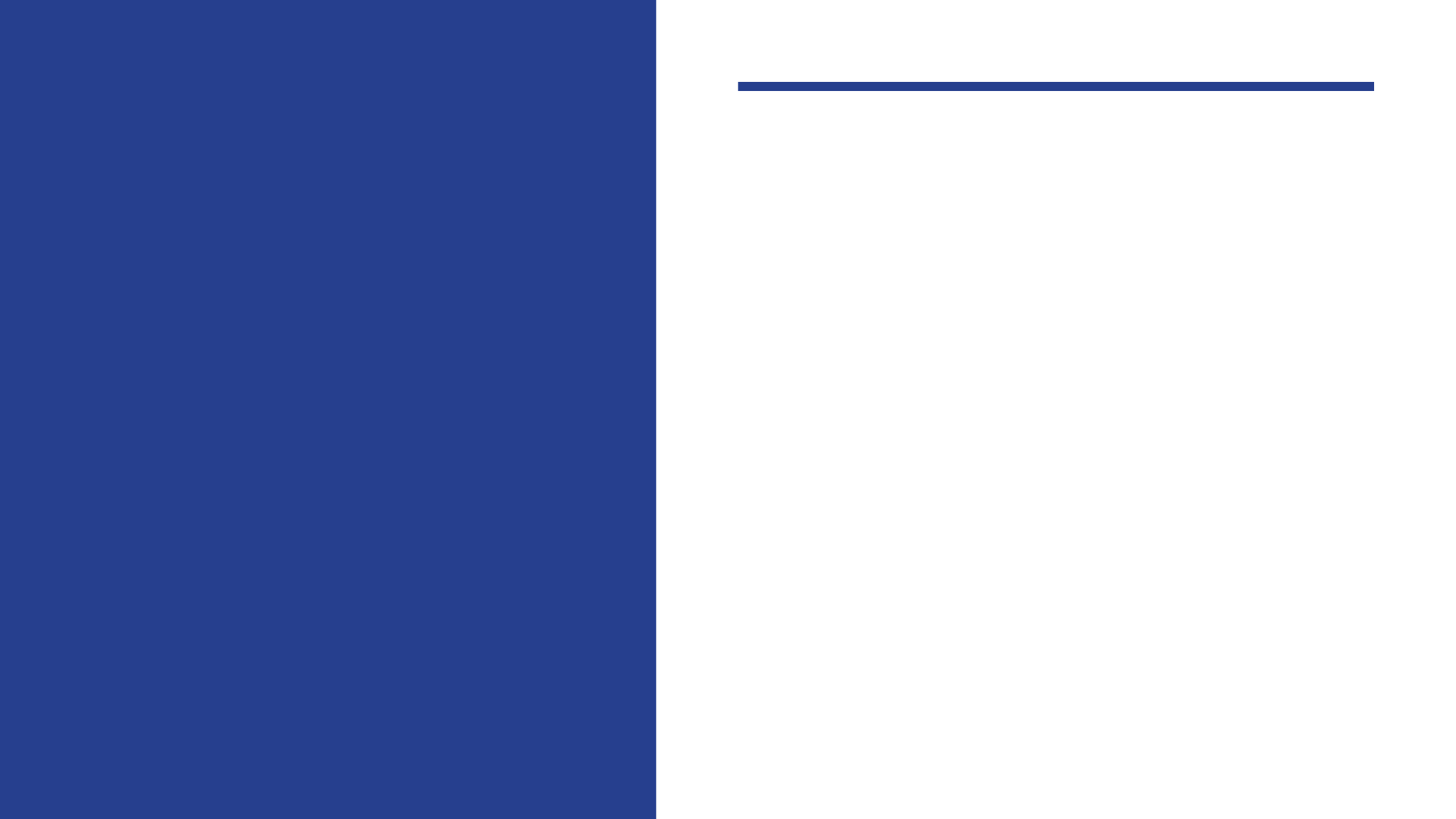 GOAL NO. 1
Strategies:
Advance Michigan’s Health IT Roadmap
Support legislation to formally establish a Health Data Utility in Michigan
Expand capabilities to support         cross-sector data sharing and statewide Community Information Exchange (CIE)
Support data quality and conformance
Strengthen partnership with State of Michigan and support public, behavioral, and population health priorities through Michigan’s utility for health information sharing.
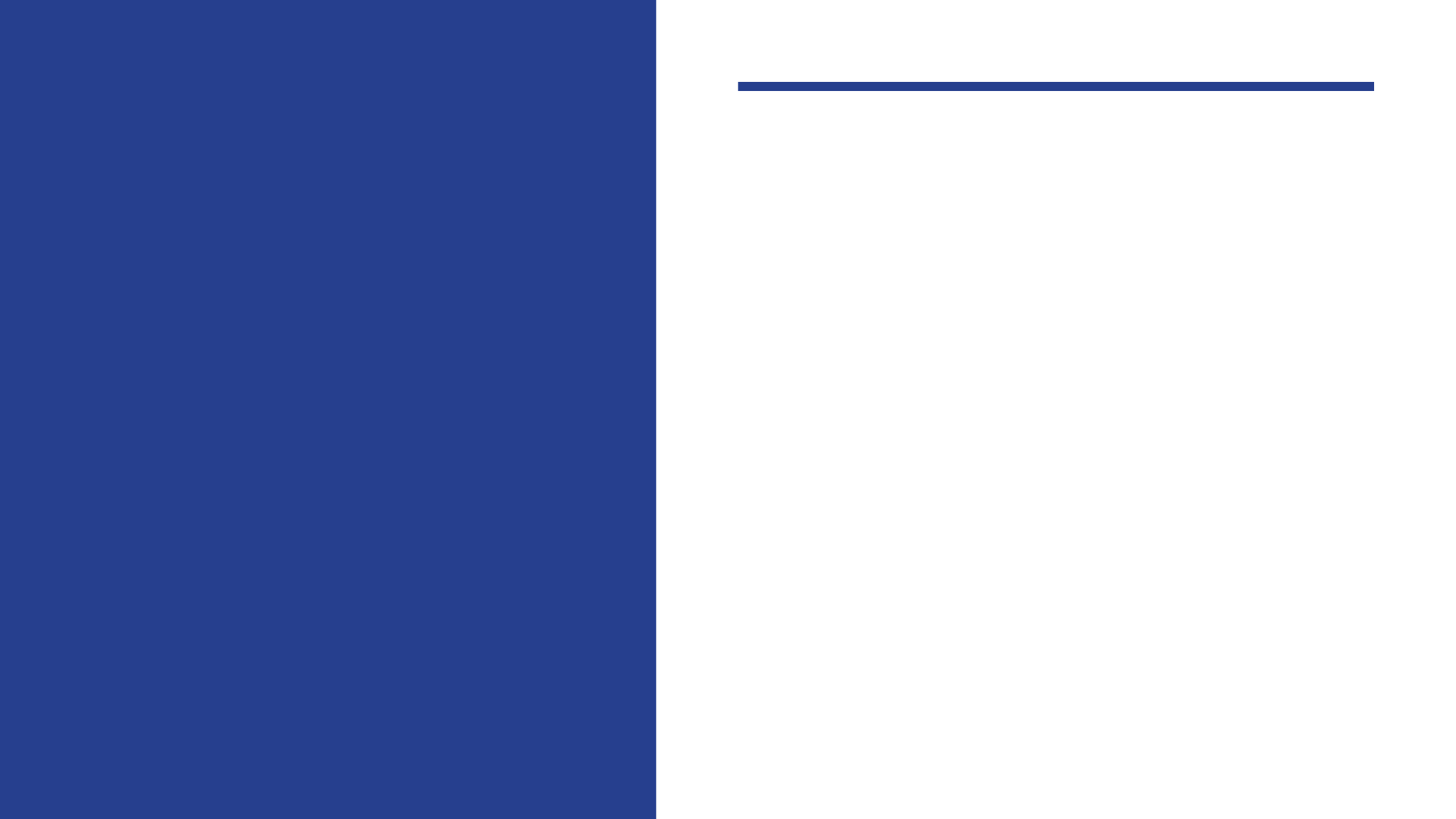 GOAL NO. 2
Strategies:
Simplify and modernize our technology environment to reduce complexity, cost, and interdependencies
Deliver advanced solutions that bolster value-based care, improve quality reporting, and reduce administrative burden 
Align technology roadmaps with current and future regulations
Enhance our capabilities to support the health care ecosystem’s comprehensive health data needs.
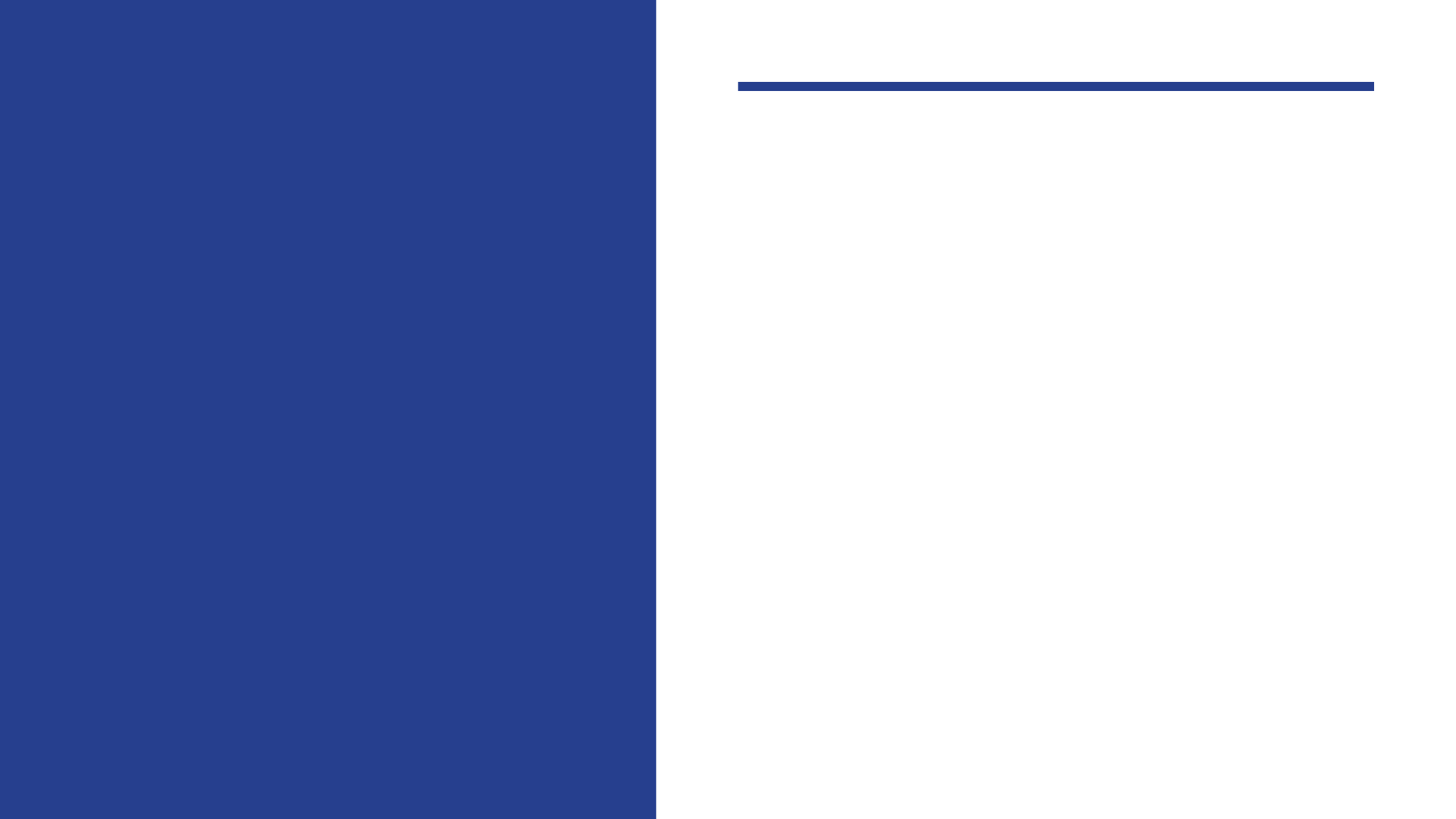 GOAL NO. 3
Strategies:
Amplify the voice of the customer to increase overall satisfaction and loyalty 
Improve customer experience through streamlined processes, enhanced communication, and effective training and support
Increase customer engagement through our convenings and communication channels 
Improve communication of what we do and our value to public and private sectors
Provide excellent customer focused health information sharing services to Michigan residents and providers.
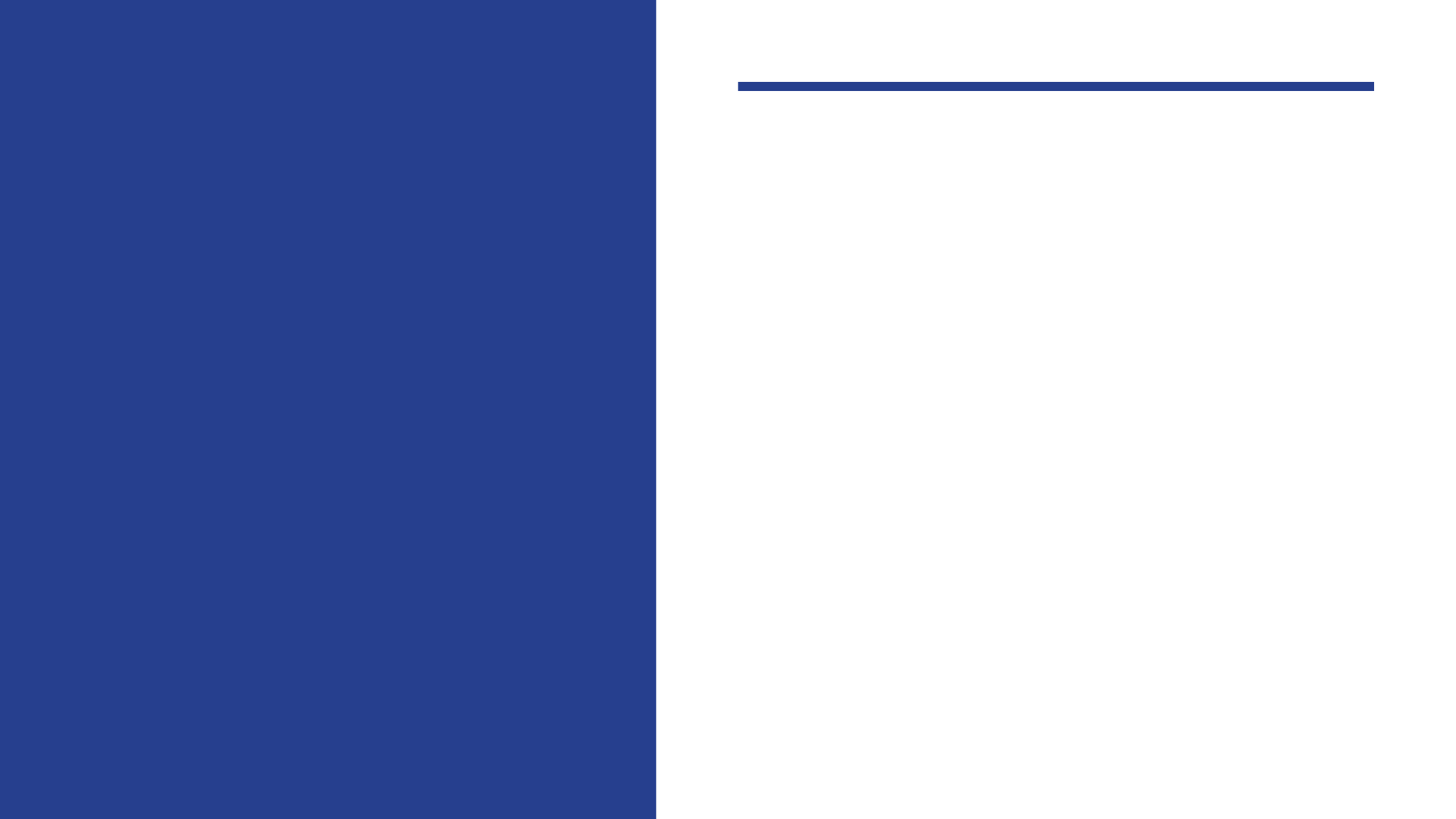 GOAL NO. 4
Strategies:
Create a more inclusive, equitable, and engaged workplace 
Equip staff with training and tools they need to perform their best at work
Build a high-caliber, innovative, engaged, and diverse workforce.
MiHIN Publishes Strategic Plan
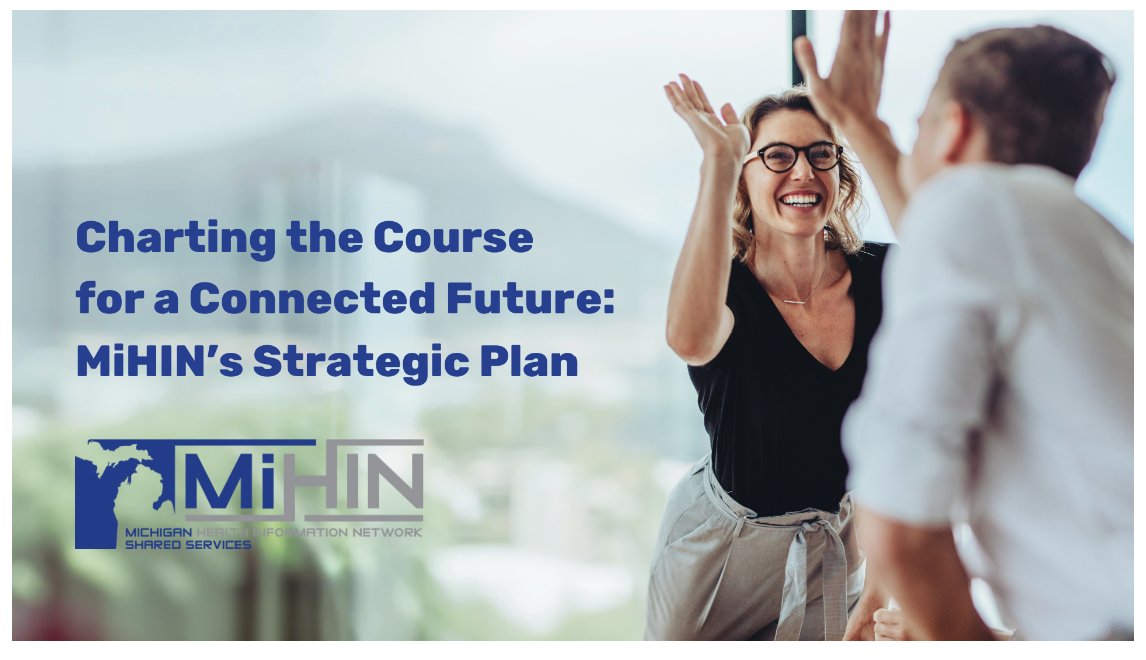 Strategy Execution & Measuring Our Progress
Operational Plan
Annual objectives and key results that align with Strategic Plan
Operational dashboards
KPIs
Quantitative measures to track progress against Strategic Plan goals
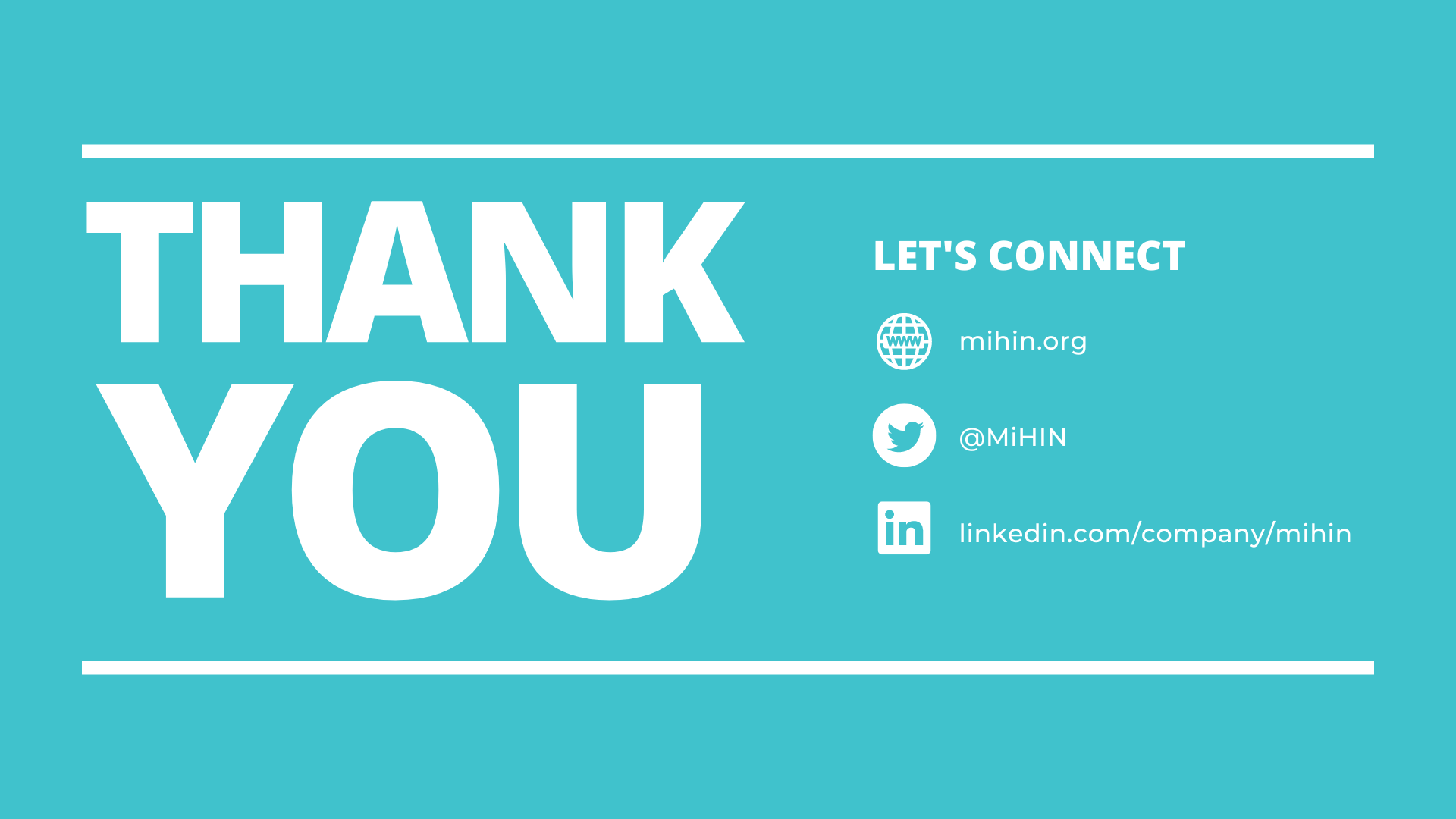